АШАМЛЫКЛАР
ПРОДУКТЫ
ИПИ
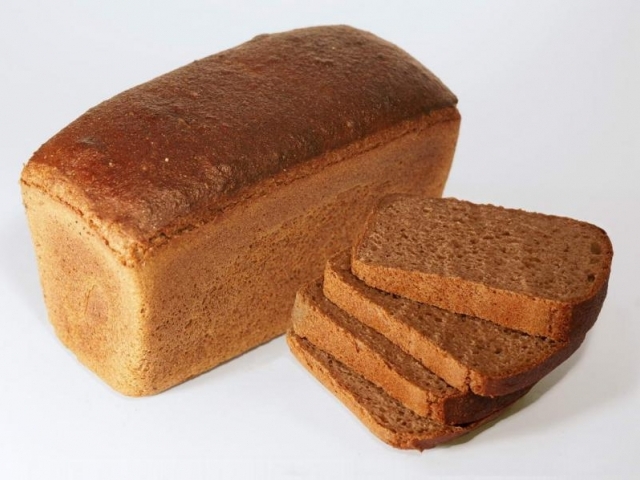 КҮМӘЧ
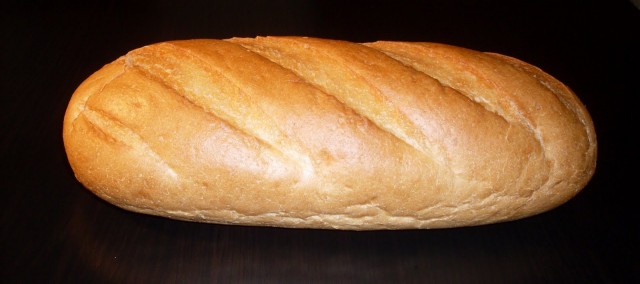 ИТ
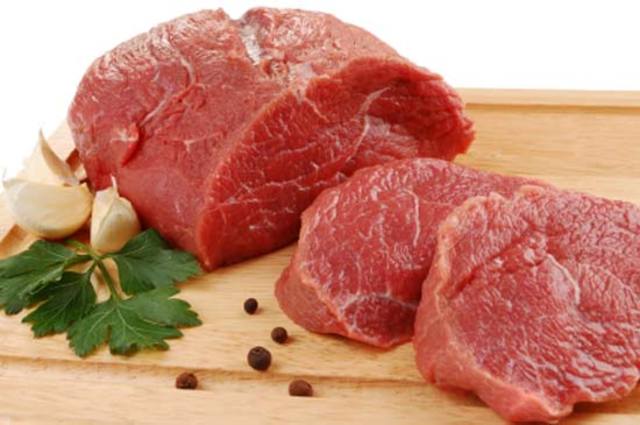 АШ
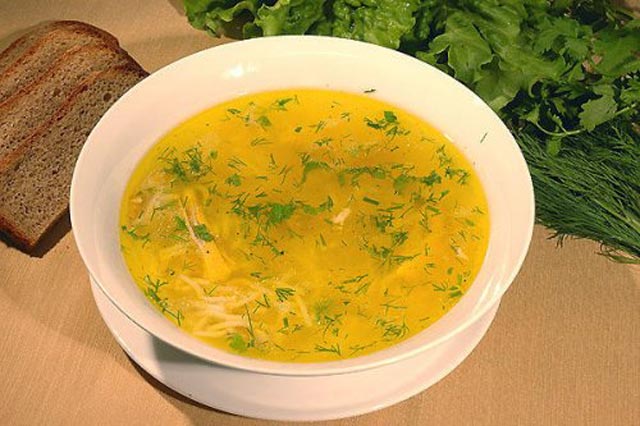 БОТКА
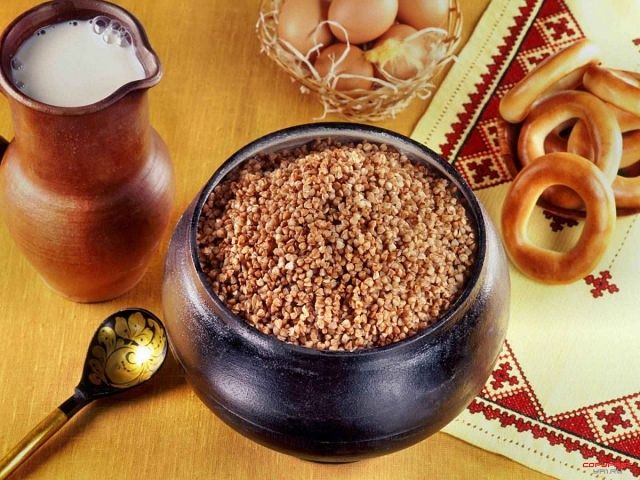 ЙОМЫРКА
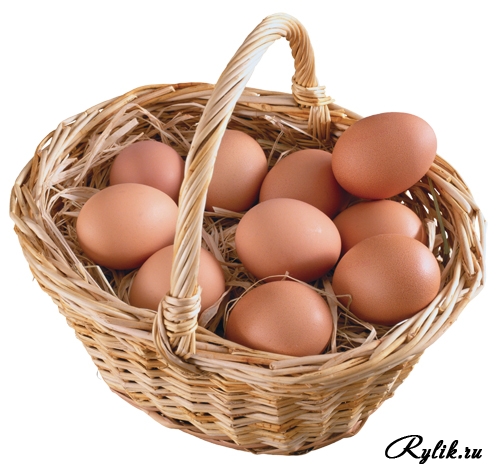 МАЙ
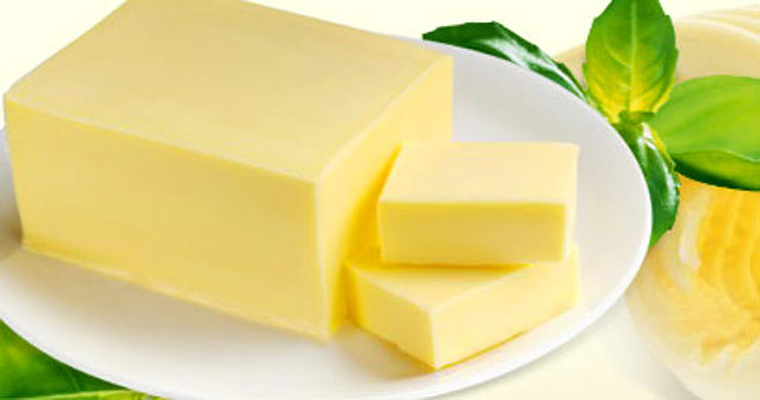 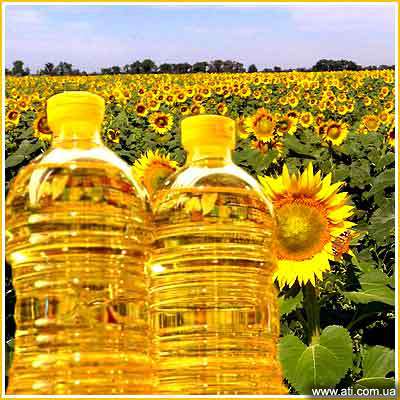 СЫР
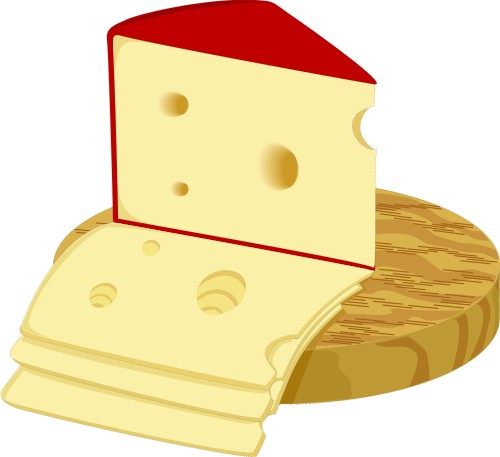 ЭРЕМЧЕК
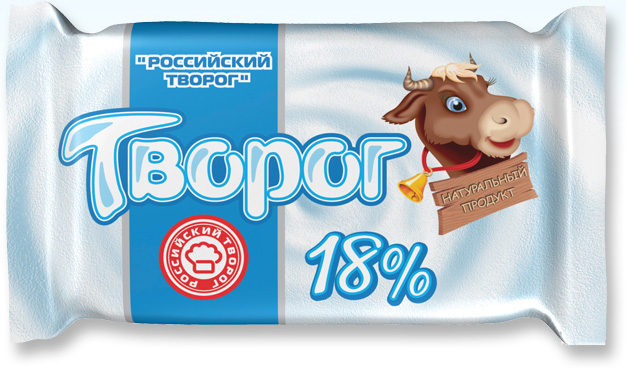 ШИКӘР
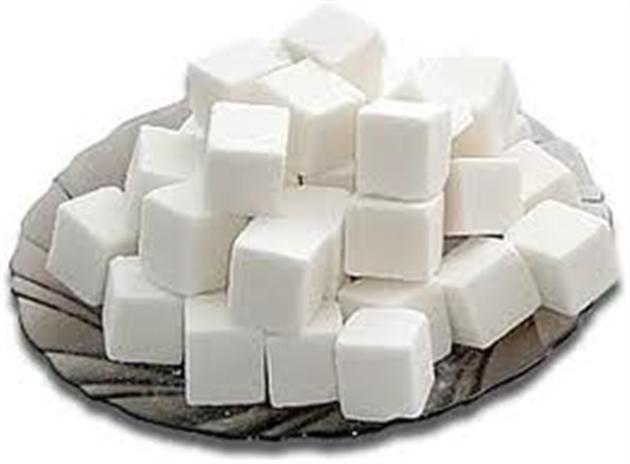 ТОЗ
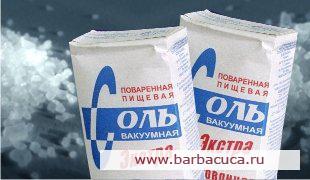 СУ
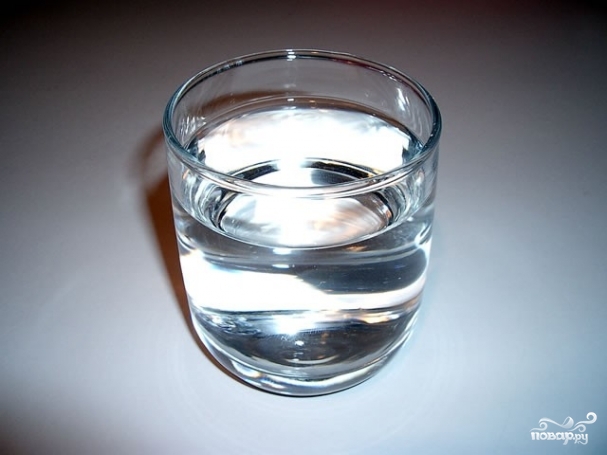 СӨТ
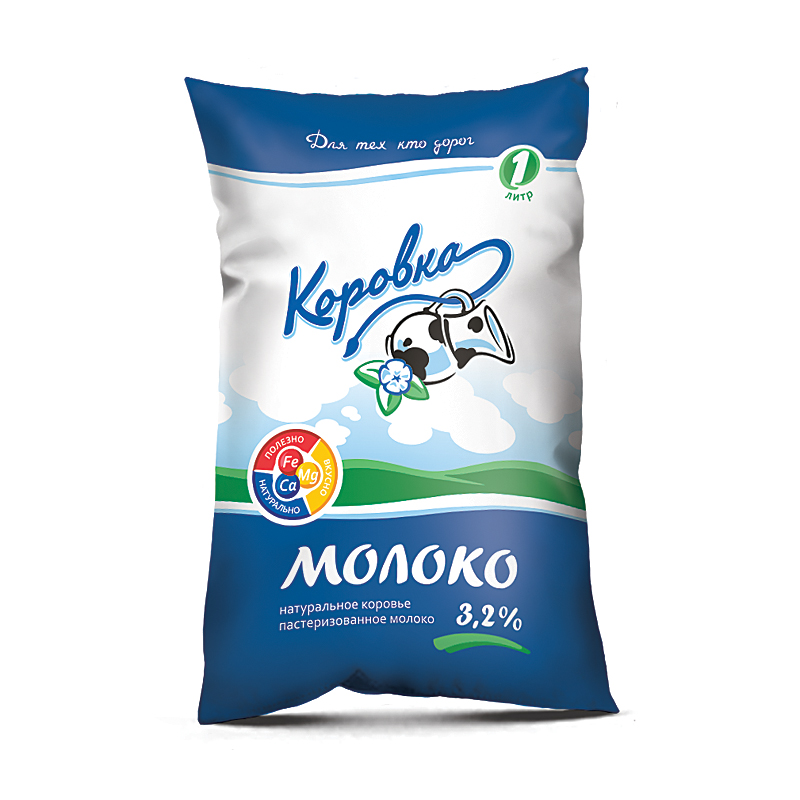